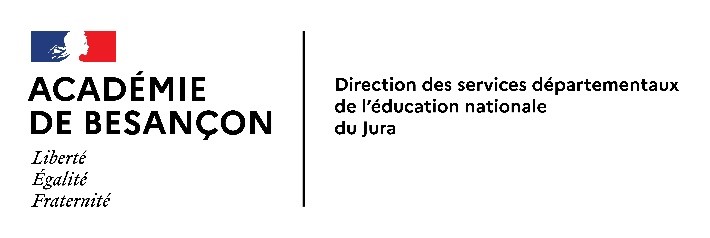 CIRCONSCRIPTION LONS NORD              CIRCONSCRIPTION LONS SUD
CIRCONSCRIPTION DOLE NORD              CIRCONSCRIPTION DOLE SUD
1
CIRCONSCRIPTION CHAMPAGNOLE       CIRCONSCRIPTION SAIINT-CLAUDE
ANIMATIONS PÉDAGOGIQUES
PE désignés
PE non désignés
Parcours de formation en constellation de 6 PE
18 heures Hors Temps Scolaire
Module 2

Français
Module 1

Mathématiques
Module 3

Thématiques
au choix
Constellation

Mathématiques


30 PE
Chaque circonscription peut sélectionner jusqu’à 3 entrées parmi :
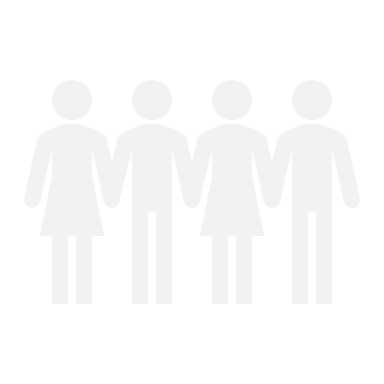 Constellation

Français


24 PE
Constellation

Cycle 1
Mathématiques
Français

18 PE
EPS
LVE
MUSIQUE
ARTS PLASTIQUES
MATERNELLE
ACCOMPAGNEMENT PROJET PARTENARIAL SCIENCES
6 H
30 H
30 H
30 H
6 H
6 H
30 H
18 Heures Hors temps scolaire
+
12 Heures sur temps scolaire
Intervention d’un CPD
Modules déclinés en 3 niveaux de 20 places avec :
N1 : niveau débutant
N2 : niveau confirmé
N3 : niveau expert
Abordés avec une entrée sur les difficultés scolaires.
Déclinés en 2 niveaux.
Formateurs : SDEI + Circonscriptions
Pas d’inscription nécessaire
L’inscription individuelle se fera sur l’application GAIA
2
Module 3

Répartition par Circonscriptions
Module 3 sans inscription individuelle sur l’application GAIA
Accompagnement des plans numériques sur site avec les ERUN (écoles ciblées et public désigné)
Accompagnement de projet partenarial : école et cinéma à condition de suivre la formation proposée par la CPD
Arts plastiques (les enseignants se sont déjà inscrits par un autre biais),
3
SOMMAIRE DES ANIMATIONS PÉDAGOGIQUES
4
5
6
DISPOSITIFS du PAF 2022-2023
7
DISPOSITIFS du PAF 2022-2023
8
DISPOSITIFS du PAF 2022-2023
9
DISPOSITIFS du PAF 2022-2023
10
DISPOSITIFS du PAF 2022-2023
11
DISPOSITIFS du PAF 2022-2023
12
DISPOSITIFS du PAF 2022-2023
13
DISPOSITIFS du PAF 2022-2023
14
DISPOSITIFS du PAF 2022-2023
15
DISPOSITIFS du PAF 2022-2023
16
DISPOSITIFS du PAF 2022-2023
17
DISPOSITIFS du PAF 2022-2023
18
DISPOSITIFS du PAF 2022-2023
19
DISPOSITIFS du PAF 2022-2023
20
DISPOSITIFS du PAF 2022-2023
21
DISPOSITIFS du PAF 2022-2023
22
DISPOSITIFS du PAF 2022-2023
23
DISPOSITIFS du PAF 2022-2023
24
DISPOSITIFS du PAF 2022-2023
25
26
DISPOSITIFS du PAF 2022-2023
27
DISPOSITIFS du PAF 2022-2023
28
DISPOSITIFS du PAF 2022-2023
29
DISPOSITIFS du PAF 2022-2023
30
DISPOSITIFS du PAF 2022-2023
31
DISPOSITIFS du PAF 2022-2023
32
DISPOSITIFS du PAF 2022-2023
33
DISPOSITIFS du PAF 2022-2023
34
DISPOSITIFS du PAF 2022-2023
35
DISPOSITIFS du PAF 2022-2023
36